The Concert
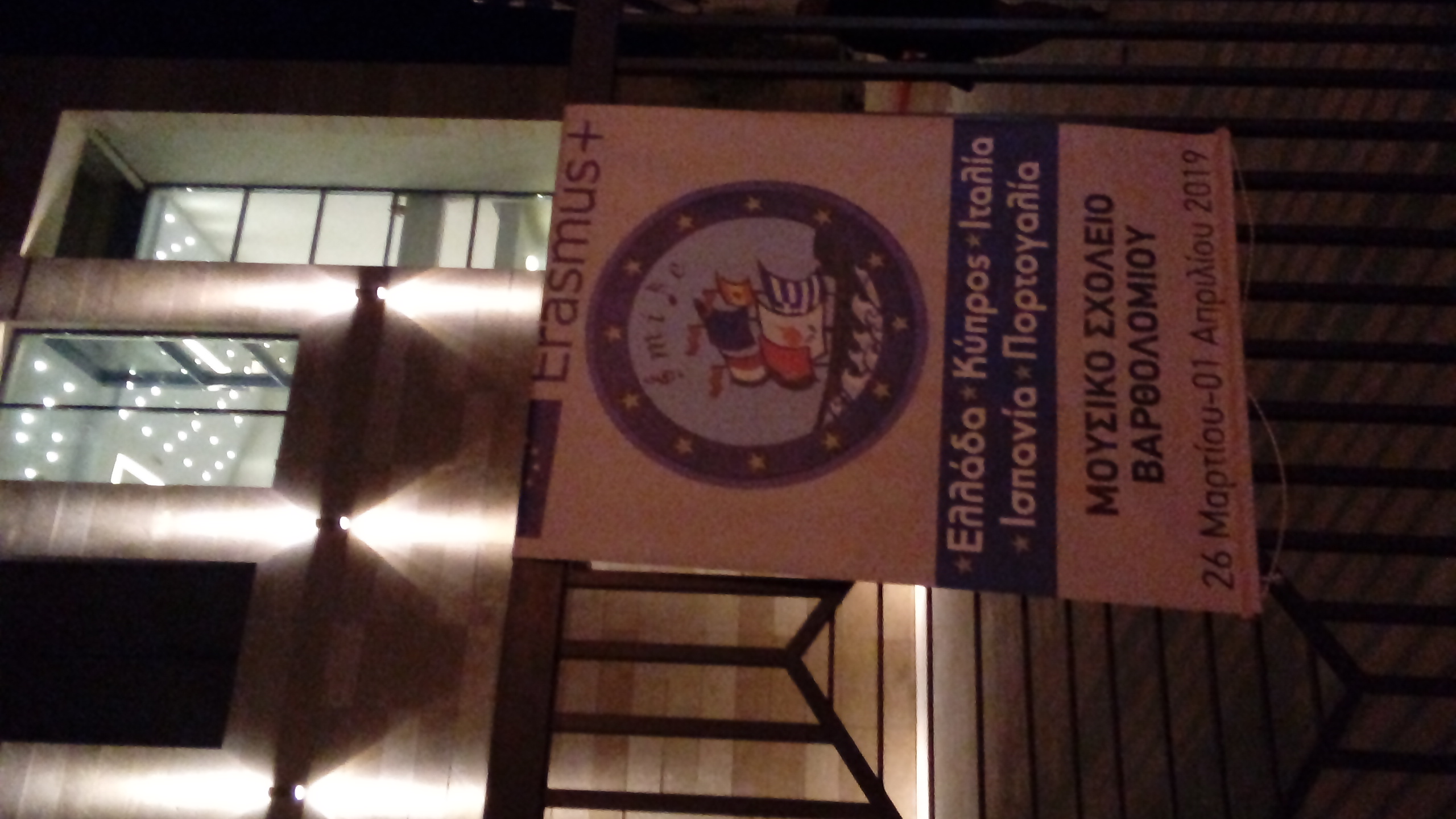 In the Cultural Center of Amaliada
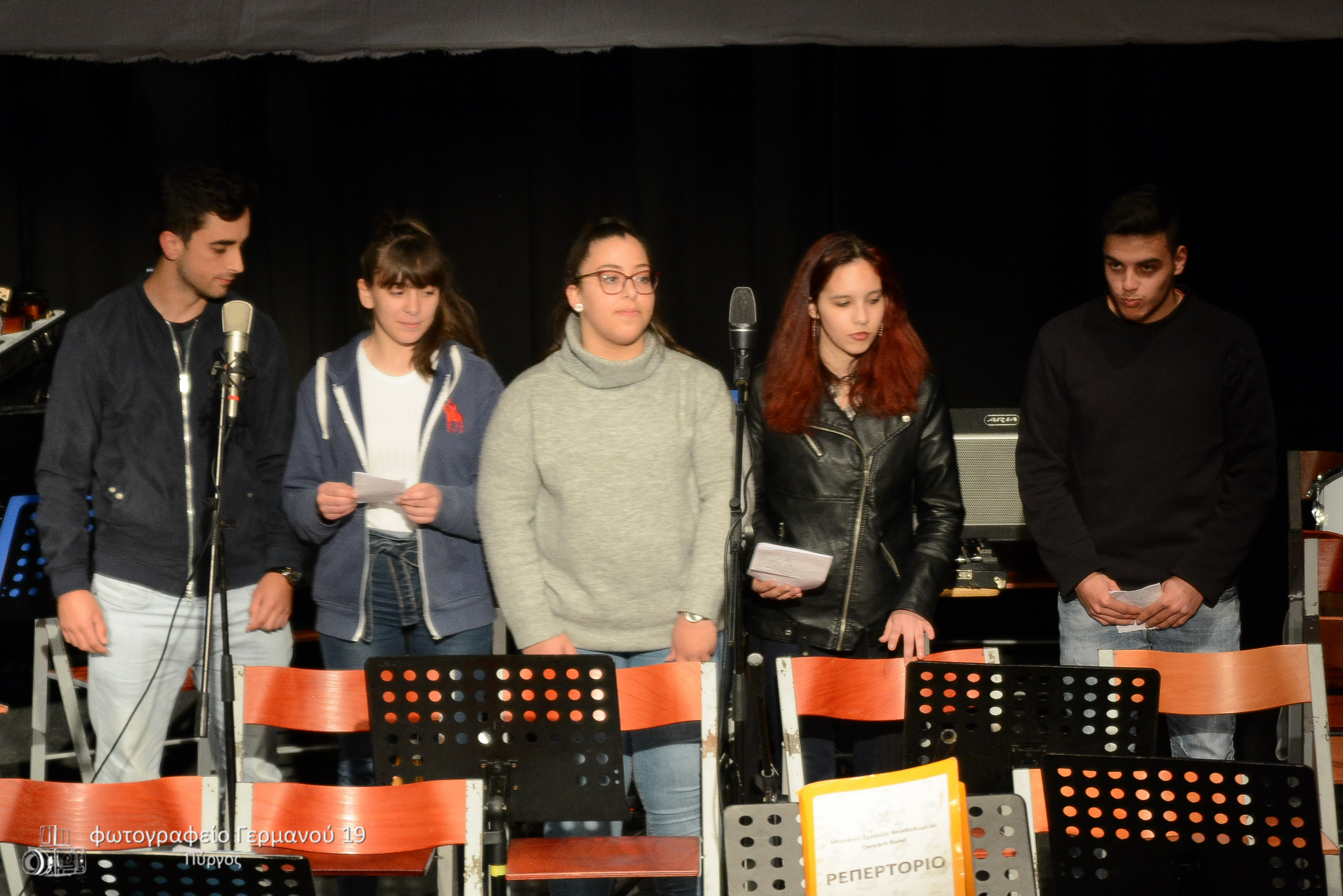 The Portuguese students sang for us
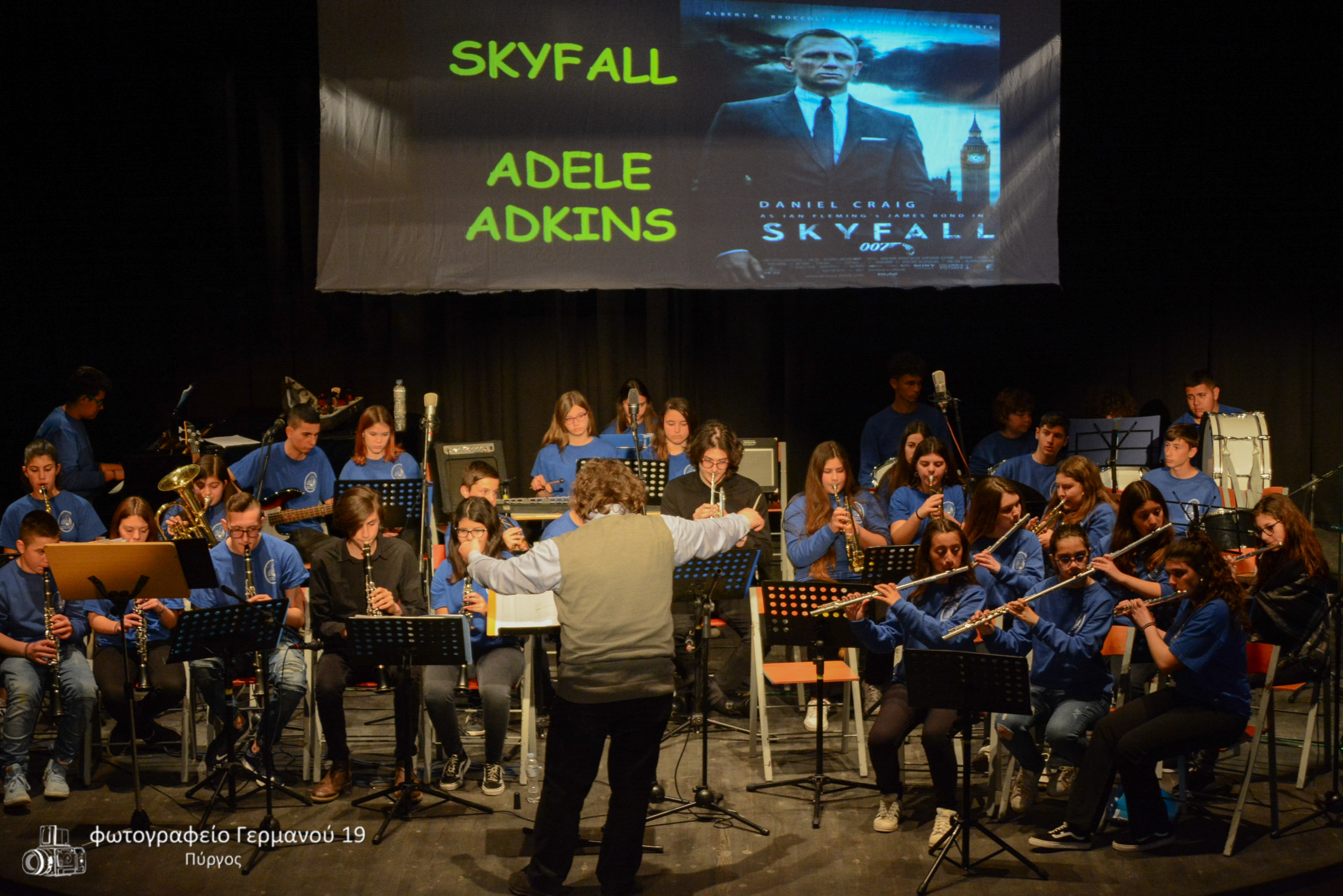 The Greek band performed famous movies soundtracks
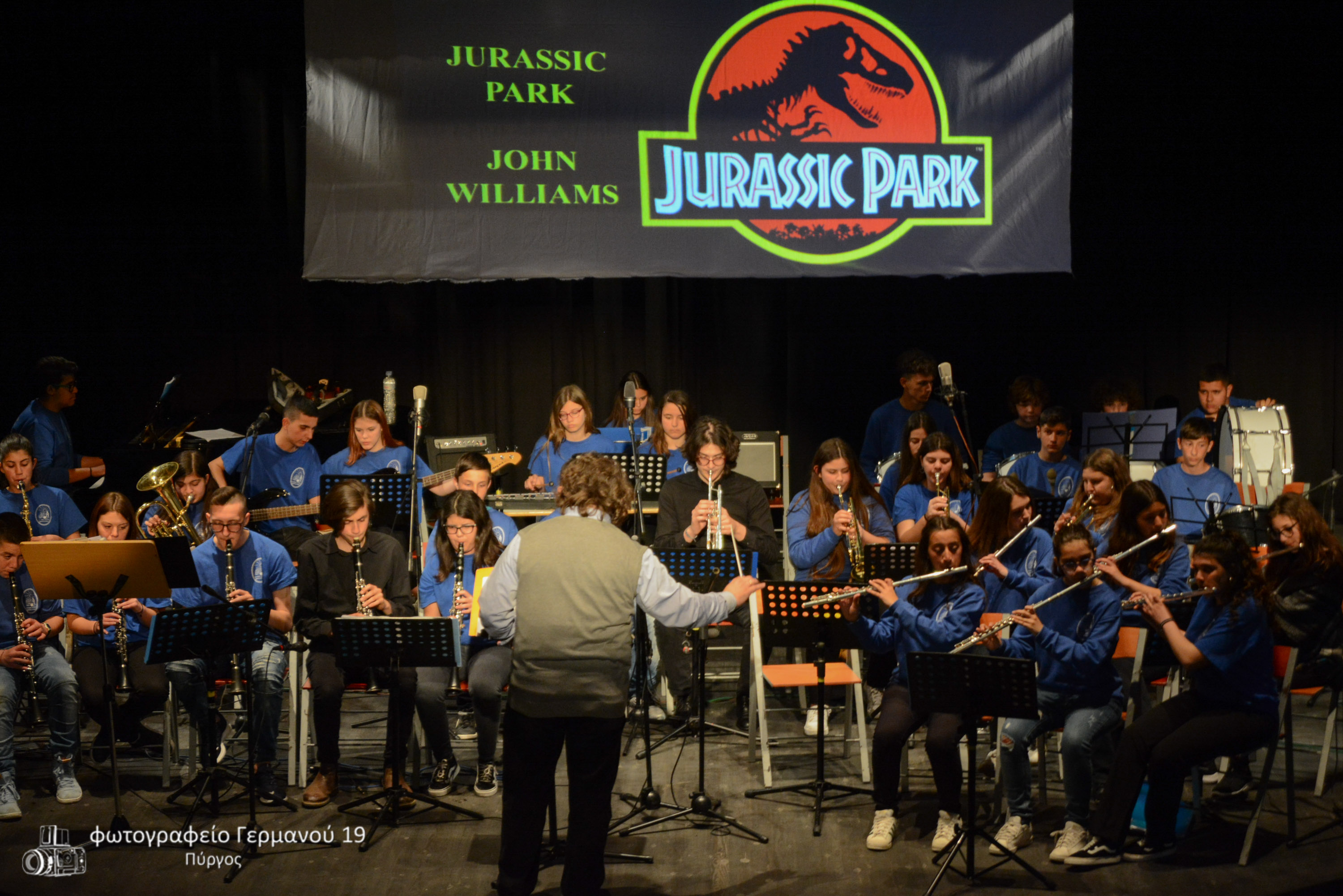 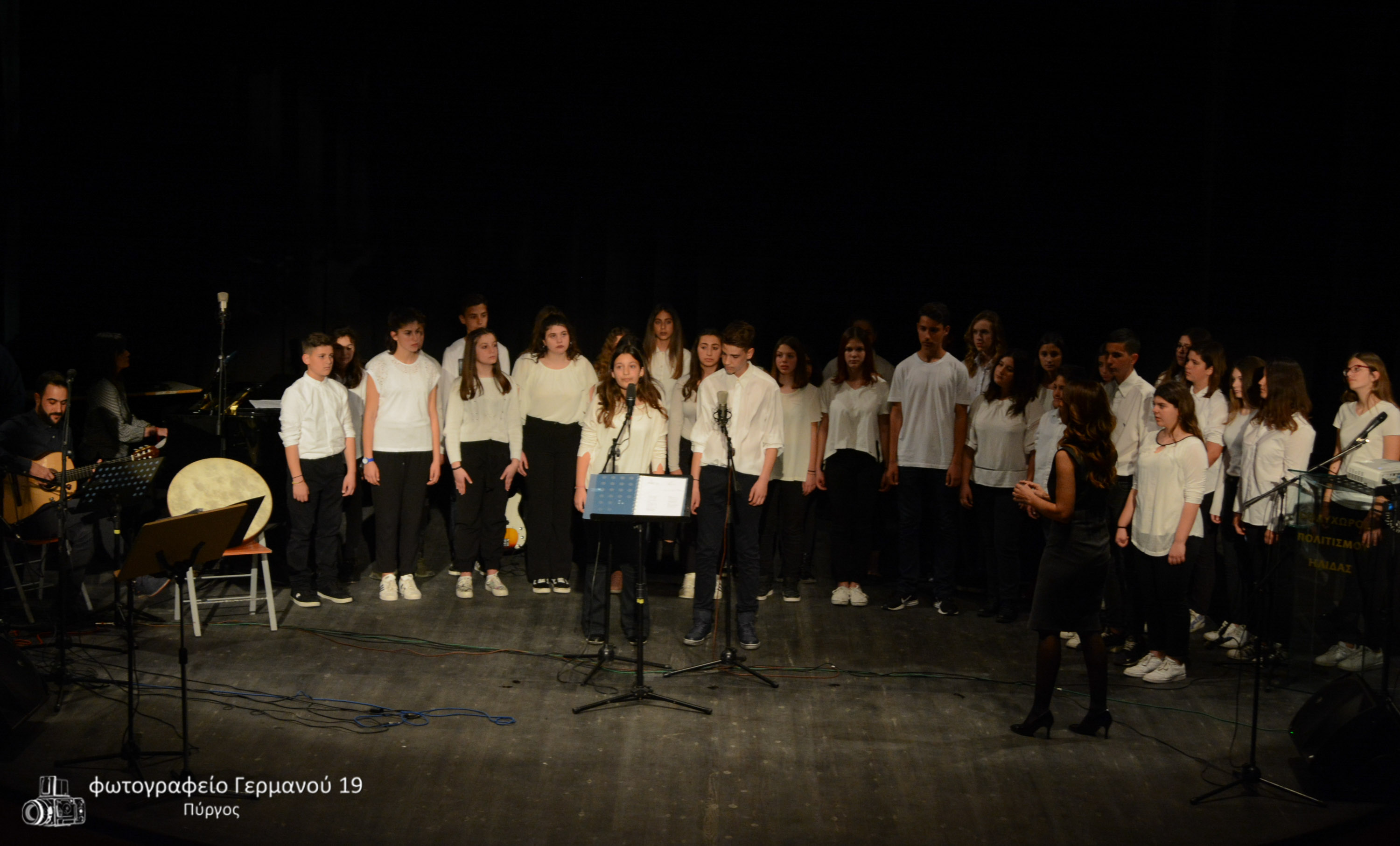 The Greek choir gave a moving performance
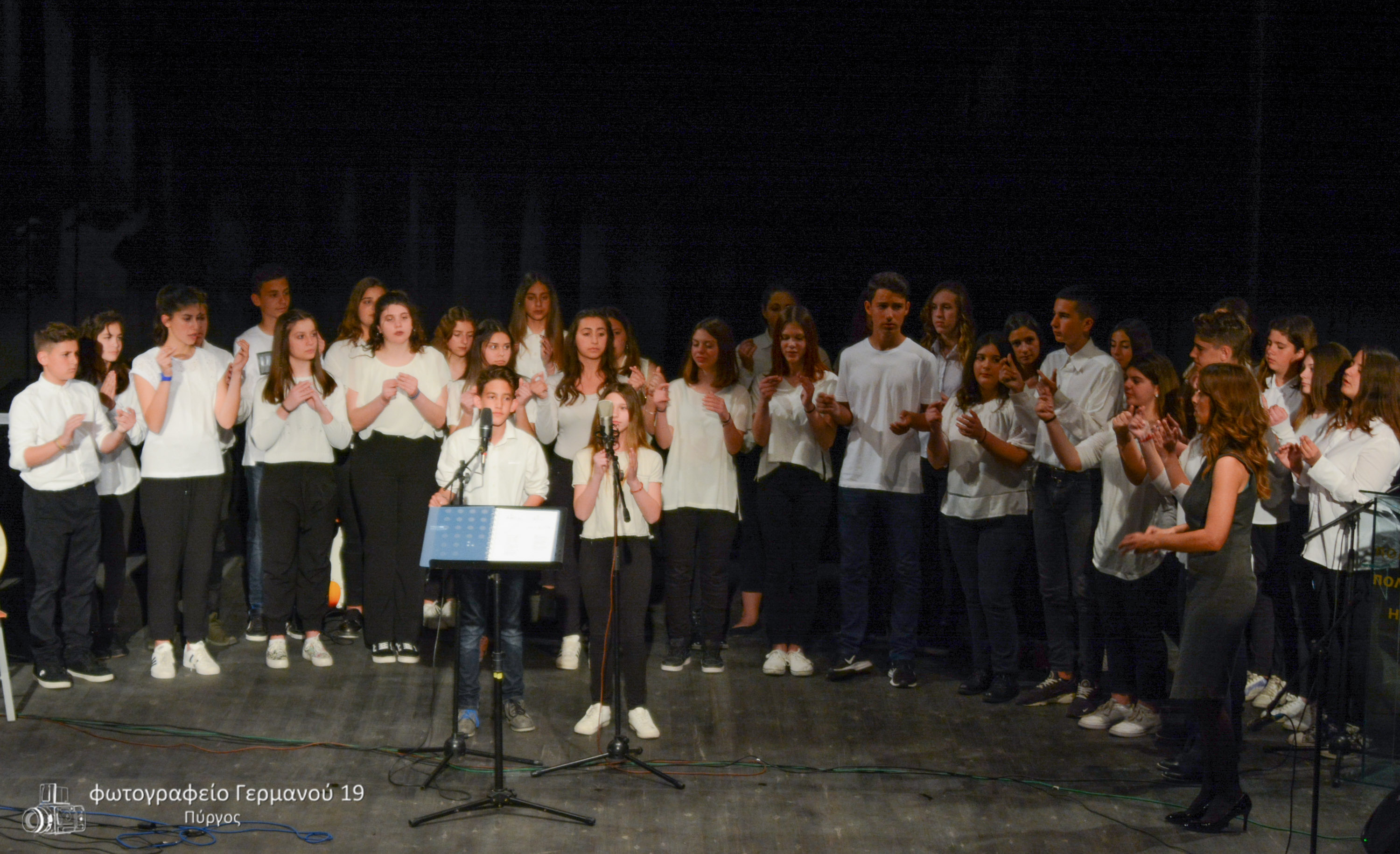 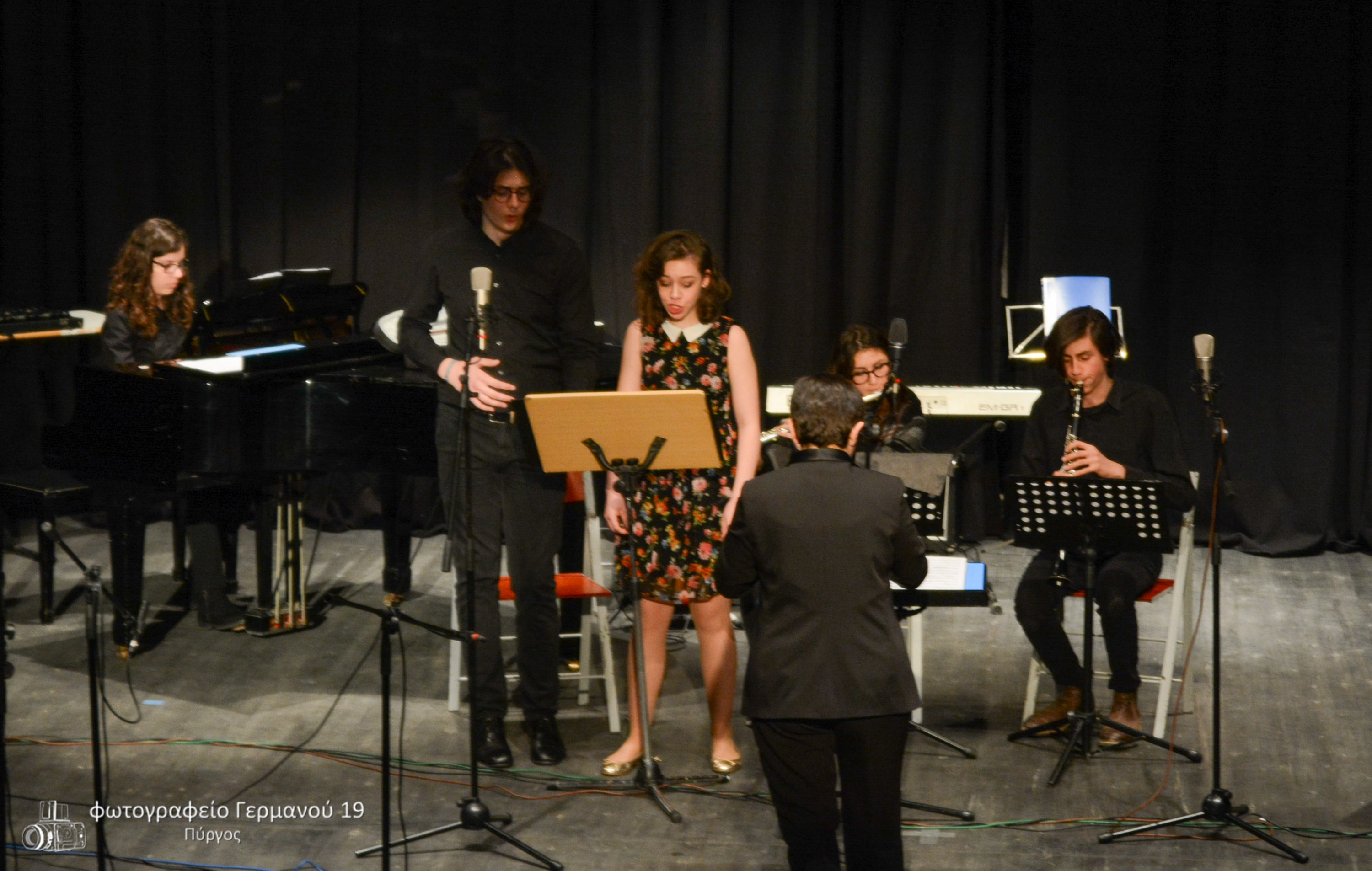 The Italian students played music an sang for us
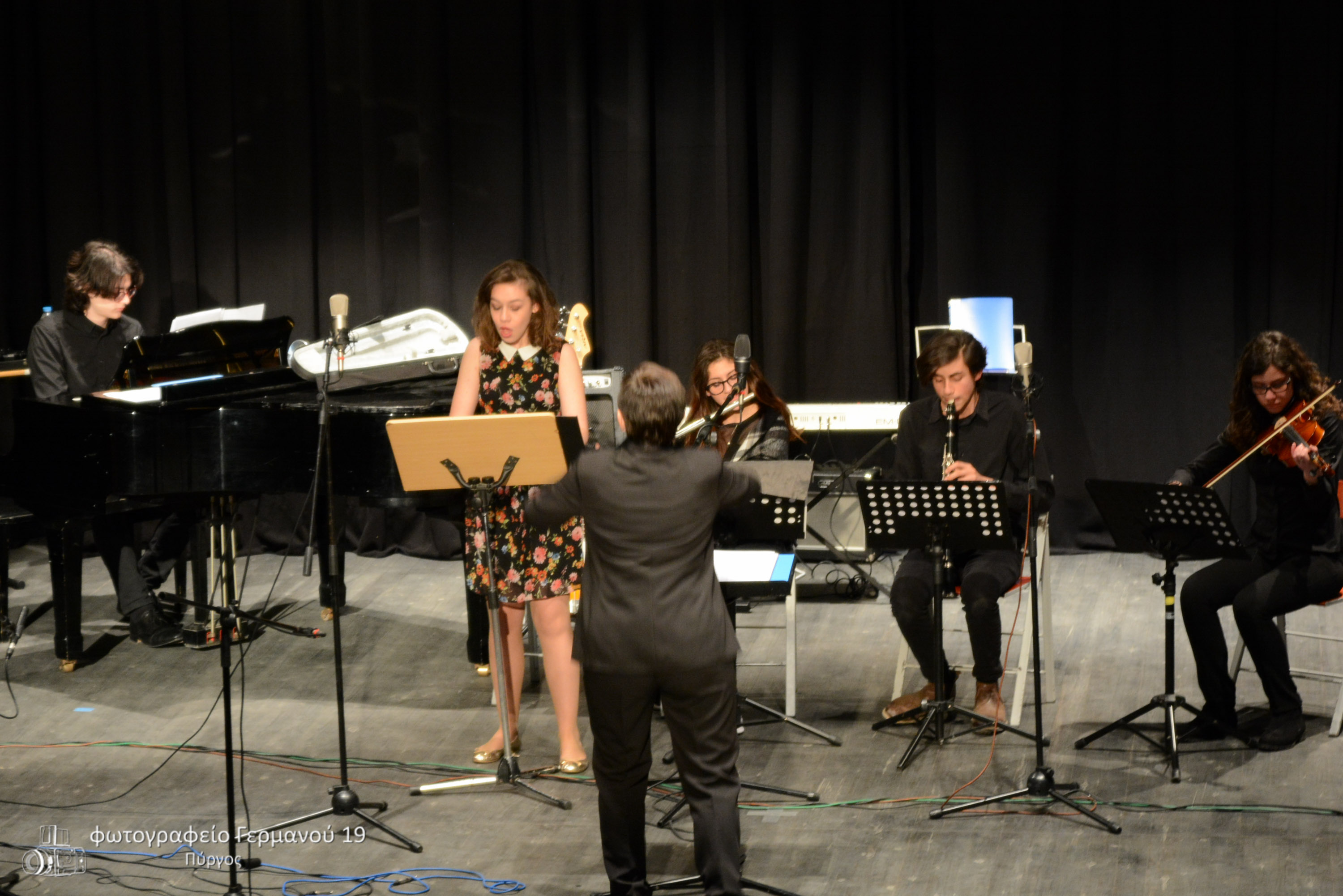 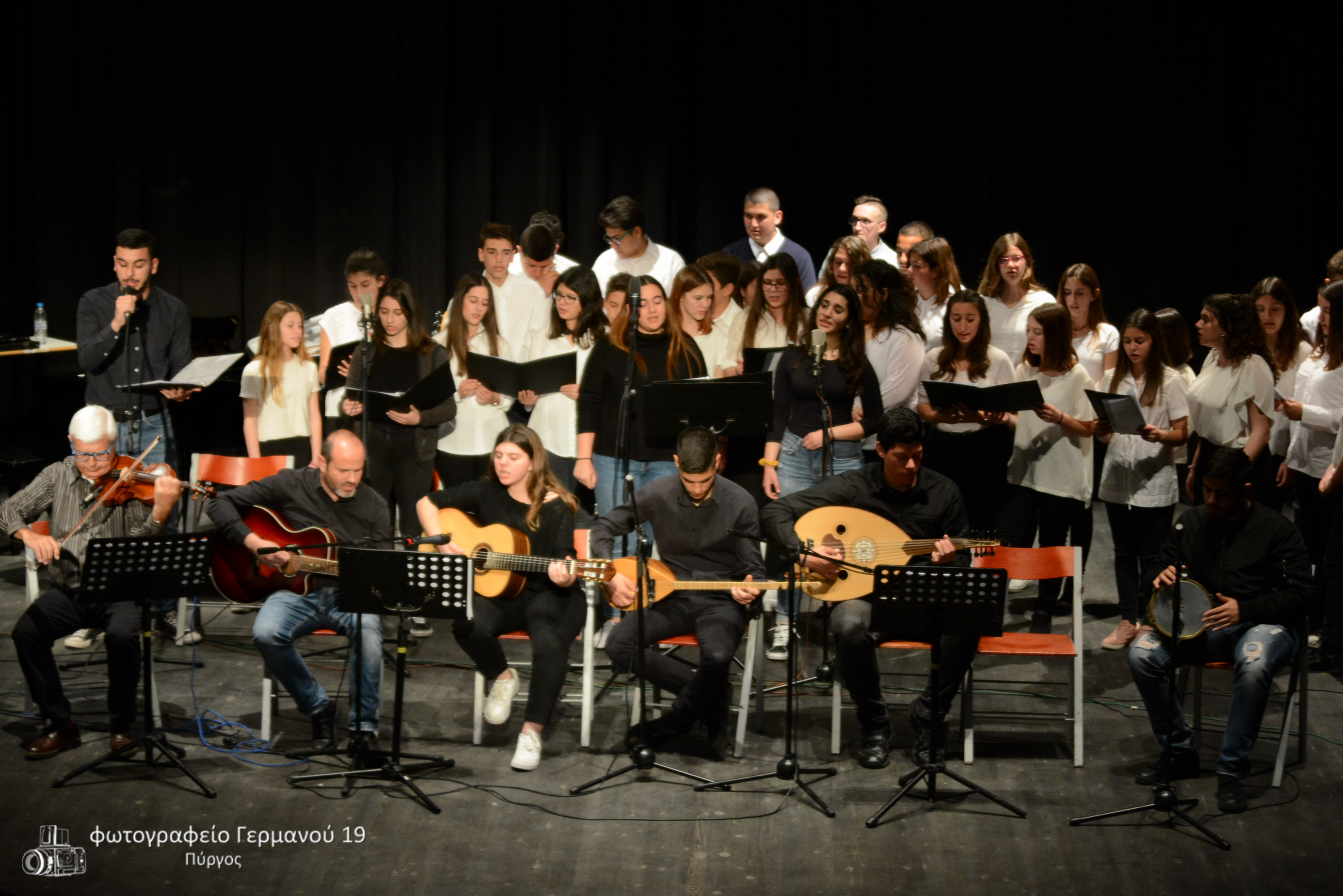 Greeks and Cypriots performed together on stage
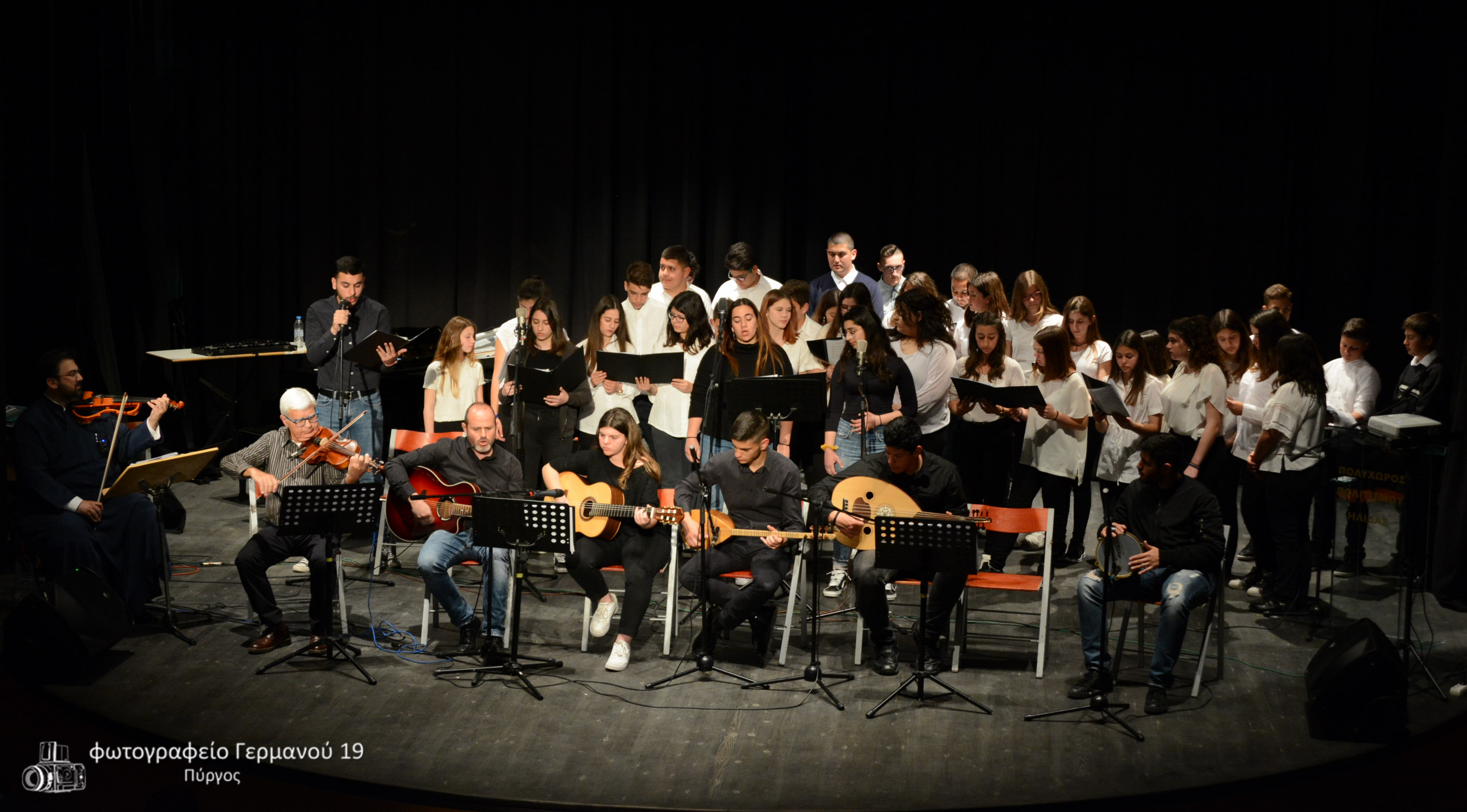 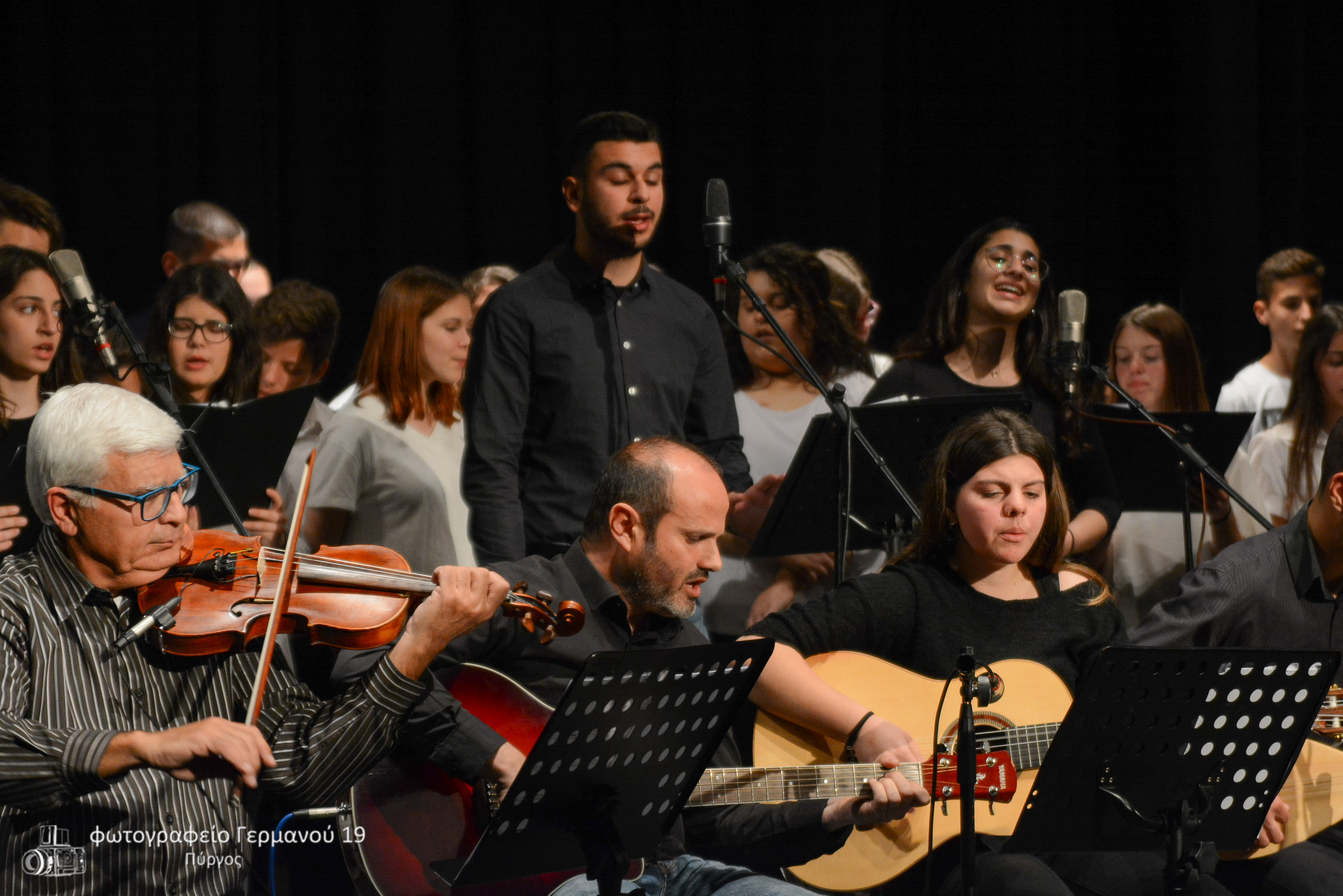 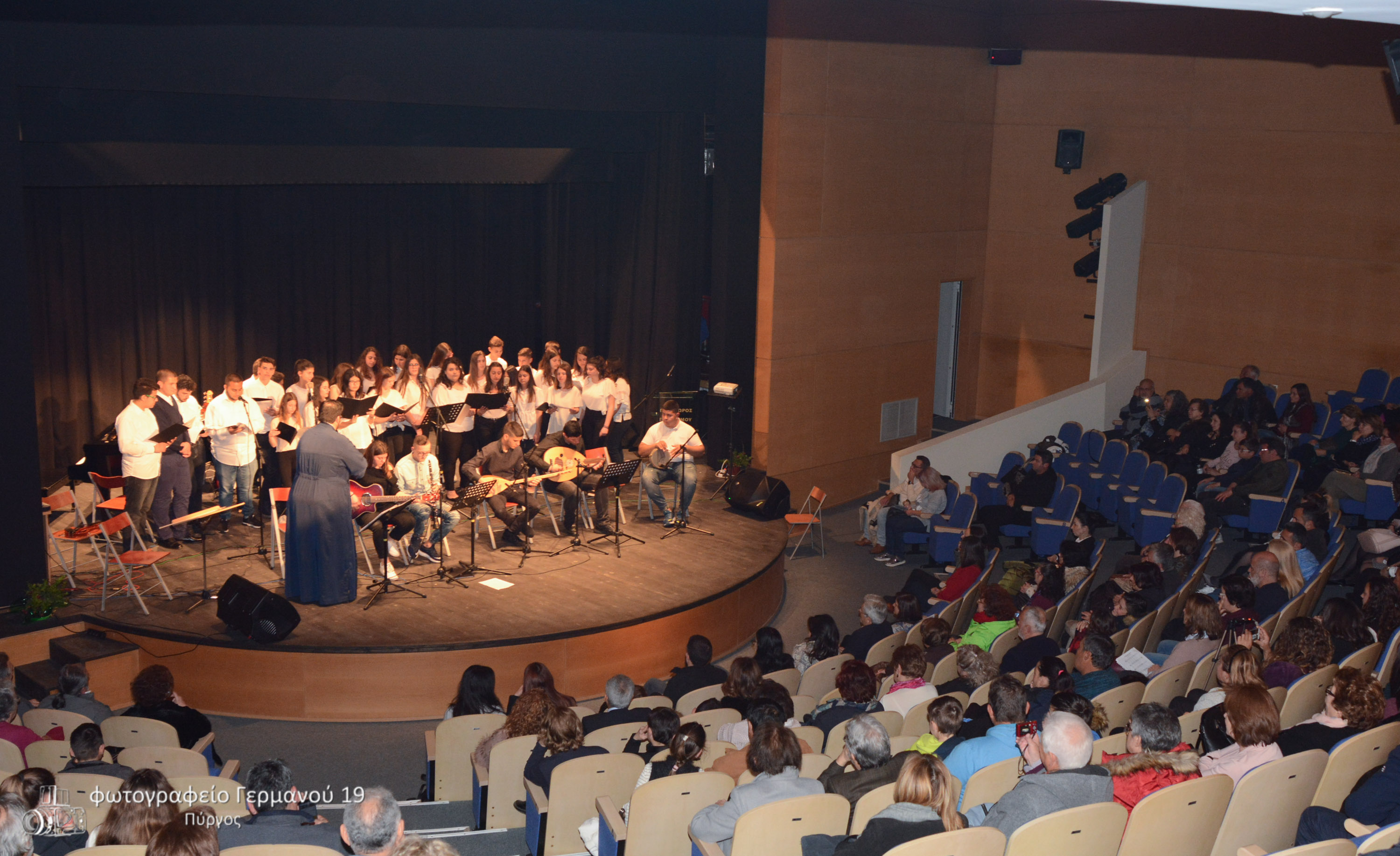 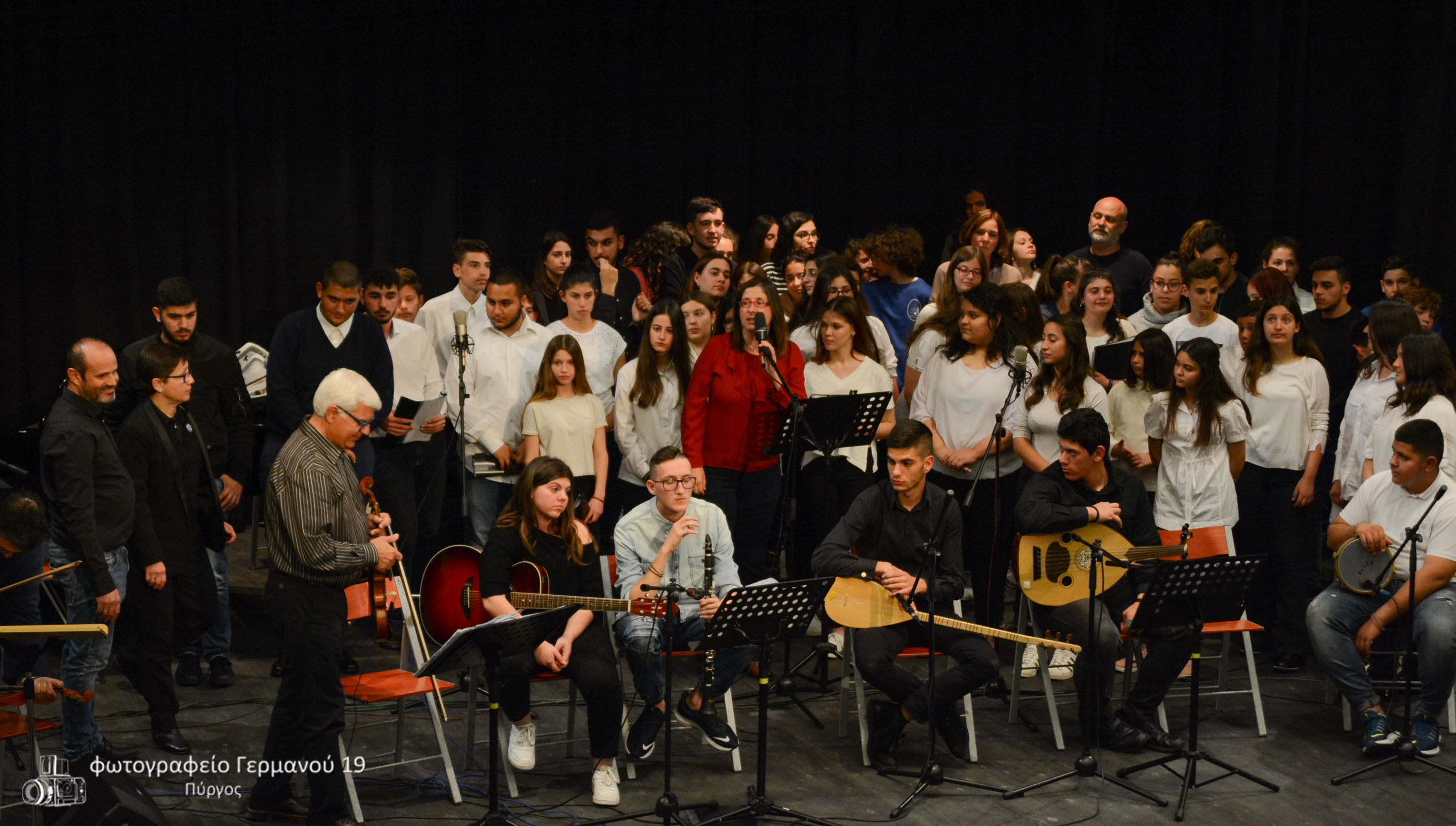 The closing speech
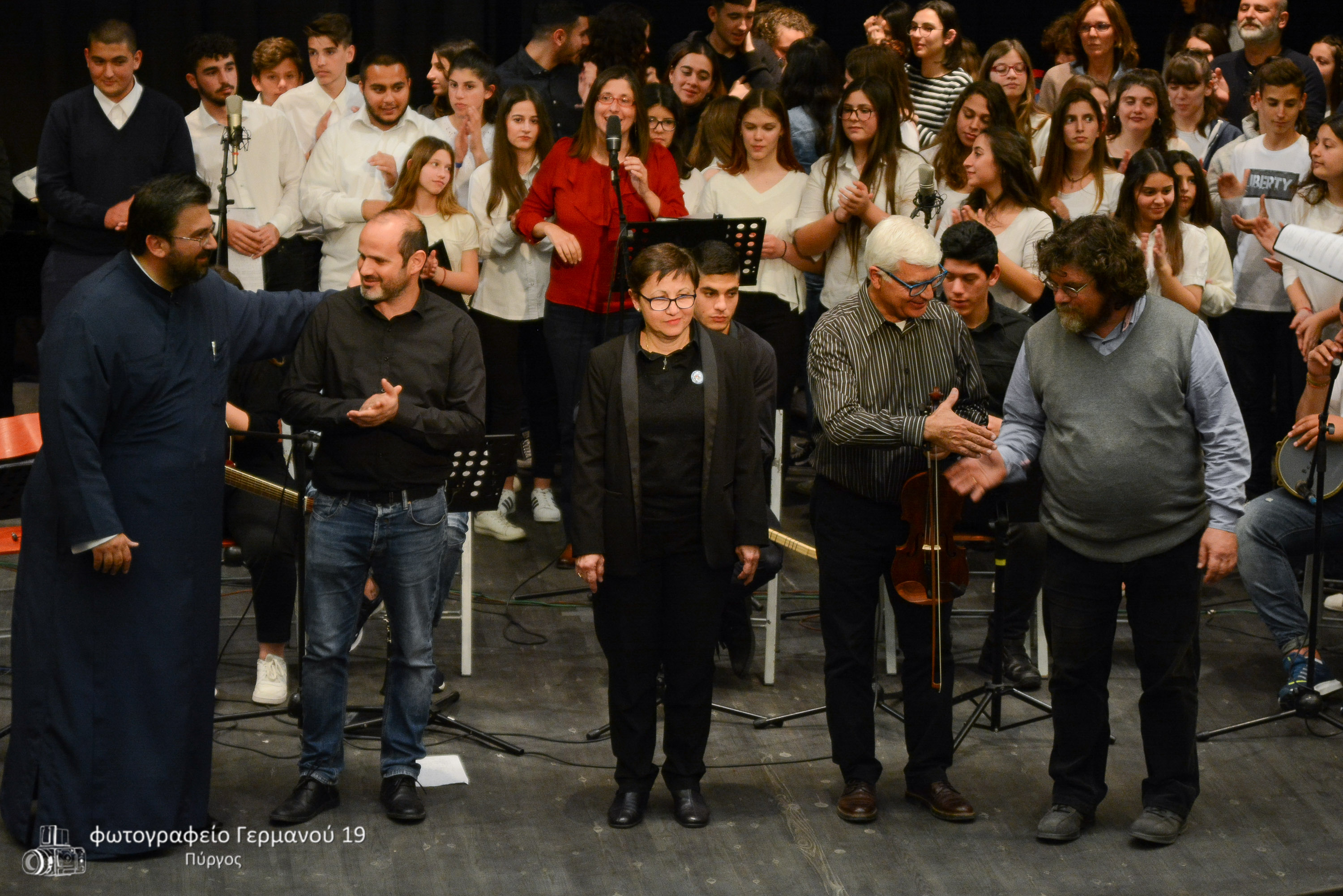 The music conductors received loud applause